L’epargne collective
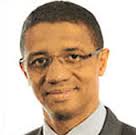 PAtrick BROCHET Directeur Général de IMPAXIS SECURITIES
2
Gestion de l’épargne collective : les OPCVM
3
Définition
Un Organisme de Placement Collectif en Valeurs Mobilières (OPCVM) est un organisme financier qui collecte l’épargne de différentes personnes pour constituer un portefeuille de valeurs mobilières
Cette épargne est ensuite investie dans différents instruments financiers (actions, obligations...) selon la stratégie d’investissement de l’OPCVM
Il existe deux types d’OPCVM qui se différencient par leur forme juridique :
 Les Sociétés d’Investissement à Capital Variable (SICAV) : les propriétaires de SICAV sont des actionnaires

 Les Fonds Communs de Placement (FCP) : les acquéreurs de FCP sont des porteurs de parts

Ces OPCVM sont agréés et contrôlés par le CREPMF
Mise en place d’OPCVM
Nous assistons nos clients qui le souhaitent dans la mise en place d’Organismes de Placement Collectif en Valeurs Mobilières (OPCVM), qu’il s’agisse de Fonds Communs de Placement (FCP) ou de Sociétés d’Investissement à Capital Variable (SICAV).
Notre agrément nous permet d’exercer les fonctions de teneur de compte et conservateur des actifs, d’administrateur des parts mais aussi d’assurer les missions de contrôle de la régularité et de la conformité des opérations des OPCVM.
Classification des OPCVM
4
OPCVM actions
OPCVM Obligations court terme
OPCVM obligations moyen et long terme
OPCVM contractuels
OPCVM diversifiés
Les FCP dans l’espace UMOA
5
Les OPCVM permettent d’orienter l’épargne des membres vers le financement des entreprises et participent ainsi au développement des économies nationales

A ce jour, on compte 45 OPCVM agréés sur le marché financier régional dont :
44 FCP (dont 10 au Sénégal) qui restent l’OPCVM le plus courant dans la zone UMOA
1 SICAV

Ces véhicules financiers connaissent un succès croissant compte tenu de la faiblesse des allocations de retraites actuellement perçues par les retraités et constituent un complément de revenus important et accessible à tous les employés d’une société
le FCPE en detail
Présentation du FCPE (1/3)
7
- Le Fonds Commun de Placement d’Entreprise (FCPE) permet aux salariés de l’entreprise de se constituer un complément de revenus, en général dans la perspective d’une épargne complémentaire pour la retraite, à travers un système de collecte de l’épargne collective
- Les sommes collectées sont ainsi investies en valeurs mobilières et la gestion de ce fonds est confiée à des structures spécialisées
- Le FCPE est une copropriété de valeurs mobilières dépourvue de personnalité morale et qui émet des parts qui seront distribuées aux épargnants au prorata de leurs investissements
- L’actif de départ est de 50 000 000 minimum pour les FCPE
Définition
Alimentation du fonds
Le fonds est alimenté par :

 Des cotisations mensuelles obligatoires

 Des versements volontaires des adhérents

 Un abondement annuel versé par l’employeur dont les modalités seront décrites dans un Plan d’Epargne Entreprise (PEE)
Présentation du FCPE (2/3)
8
Objectif: offrir aux employés d’une entreprise des revenus complémentaires au versement de leur retraite et bénéficier d’une gestion professionnelle de leur épargne
Présentation du FCPE (3/3)
Actif du FCP
Salariés
Entreprise
9
L’actif de départ du Fonds sera essentiellement composé des sommes mises à disposition par l’entreprise et des cotisations obligatoires et libres (volontaires et/ou exceptionnelles) effectuées par les salariés. Par la suite, le fonds sera alimenté par des cotisations obligatoires mensuelles à déterminer pour les différentes catégories d’employés, avec la possibilité de faire des versements libres complémentaires
Règles de fonctionnement du FCPE (1/2)
10
Les règles de fonctionnement du FCPE seront déterminées par les promoteurs du Fonds et seront donc discutées au préalable entre les différents acteurs. Elles seront détaillées dans la note d’information et le règlement intérieur après avoir été annoncées dans le PEE
Souscripteurs concernés: la participation au Fonds est généralement réservée aux salariés liés à l’Entreprise par un contrat à durée indéterminée et dont l’ancienneté minimale sera fixée par les promoteurs

Durée minimale de placement: le FCPE étant un produit d’investissement à long terme, la détention des parts est conseillée jusqu’au départ à la retraite. La durée minimale de détention des parts est  généralement de 5 ans. Habituellement, aucune sortie n’est possible avant cinq (5) ans à l’exception de la retraite, du licenciement, des cas de décès ou d’invalidité du porteur de parts

Sorties anticipées: tout motif autre que ceux cités ci-dessus est considéré comme une sortie anticipée qui pourrait faire perdre à l’employé certains avantages liés au FCPE et peut faire l’objet de pénalités
Règles de fonctionnement du FCPE (2/2)
11
Modalités de souscription et de rachat 
Selon les conditions prévues en cas de sortie, les porteurs de parts ou leurs ayants-droit peuvent demander le rachat de leurs parts. Cette demande préalablement autorisée par l’entreprise est transmise à la société de gestion pour traitement
Il n’y a pas de droits d’entrée (souscriptions)  à supporter par les employés
Les droits de sortie (rachats) sont nuls sauf en cas de sortie anticipée

Rentabilité du FCPE

Elle dépendra de l’évolution de la valeur du portefeuille, de la stratégie d’investissement et du type d’OPCVM
Avantages et risques du FCPE
12
Accès à une large variété de titres du marché financier
Des règles d’investissement précises diversifiant les risques et une orientation de placement fixée dans la note d’information
Une gestion professionnelle de l’épargne
Un règlement intérieur qui régit le fonctionnement du fonds
Un cadre légal et règlementaire sécurisant grâce au mécanisme de contrôle mis en place par le CREPMF
Economies d’échelle: mutualisation des frais relatifs au fonds 
Possibilité d’acheter ou de vendre ses parts à tout moment 
Véhicule financier accessible à tous les employés, quels que soient leurs niveaux de revenus
Avantages
Risques
Risque de marché: lié à la fluctuation des prix des valeurs composant le portefeuille du FCP.  Ce risque reste toutefois contenu par les règles de diversifications appliquées aux actifs du fonds
Risque de contrepartie : il concerne les titres de dettes détenus dans le portefeuille de l’OPCVM et résulte de l’incapacité du débiteur à honorer totalement ou partiellement sa dette à échéance. Ce risque est amoindri par une sélection rigoureuse des titres à acquérir par le fonds
Les structures intervenant dans le cadre du FCPE
13
Elle est chargée d’effectuer les placements et est soumise à l’agrément du CREPMF. Elle valide les décisions d’investissement
La société de gestion d’actif
Le dépositaire
Sa mission est de conserver le portefeuille d’actifs du FCP, de veiller sur son intégrité et d’assurer l’exécution des transactions sur le marché financier
Le conseil de surveillance
Il est composé des représentants des salariés et de l’entreprise. Son rôle est de contrôler la gestion du fonds et de donner son accord préalable à toute modification du règlement du FCPE
Commissaire aux comptes
Il est chargé d’effectuer les contrôles périodiques sur les actifs et documents comptables du FCPE
Fiscalité appliquée aux participants des FCPE
14
Les abondements ou versements complémentaires effectués par l’employeur sont exonérés dans la limite de 10% du salaire brut imposable de l’employé bénéficiaire à condition que le FCP soit établi au Sénégal
Les revenus distribués par les OPCVM et autres formes de placement collectif agréés par le CREPMF sont exonérés de l’impôt applicable aux revenus des valeurs mobilières. Il en est de même pour les plus-values de cession réalisées par les adhérents à des OPCVM
Pour les  employés bénéficiaires
Pour les sociétés
Les abondements versés par la société au profit de ses employés sont déductibles de l’impôt sur les sociétés dans les conditions suivantes:
 ils ont bénéficiés à l’ensemble ou à une ou plusieurs catégories de personnel 
 ils n’excédent pas 10% du salaire brut imposable du bénéficiaire (incluant les cotisations ou primes relatives à la constitution d’une retraite complémentaire)
Exemple de FCPE
15
A titre d’exemple les actifs des FCP SDE et  FORCE PAD

Le total des actifs du FCP SDE ont évolué de 153,4% entre 2011 et mai 2016. 
	Sa  valeur liquidative est passée de 1 000F à  2 534,3F






Le total des actifs du FCP FORCE PAD  ont progressé de 64,8% entre 2014 et mai 2016.
	La valeur liquidative a elle progressé de 1 000 F à 1 278 F sur cette même période.
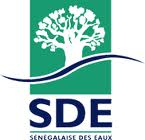 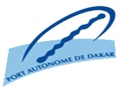 Le club d’investissement
Gestion de l’épargne collective : le club d’investissement (1/2)
17
Le club d'investissement offre la possibilité à des particuliers de mettre en commun une épargne afin de constituer et  gérer ensemble un portefeuille de valeurs mobilières. L'objectif est d’abord de faire fructifier le capital collecté mais également d’acquérir une meilleure compréhension des marchés financiers. Le club d’investissement est créé sous forme d’association. Il n’est pas régi par le CREPMF.
Création, à l’initiative d’un groupe de personnes
Le Club d’Investissement est constitué sous la forme juridique d’une association

Le Club d’Investissement a une durée de vie maximale de cinq (05) ans

Le Club d’Investissement doit être constitué d’au moins cinq (05) membres et d’au plus cent (100) membres

Le nom du Club doit également porter la mention « Investment Club »
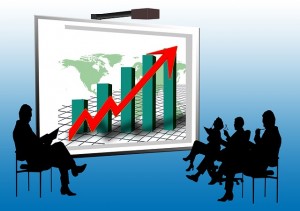 Gestion de l’épargne collective : le club d’investissement (2/2)
18
Structure de gestion
Il n’existe aucune obligation concernant les structures de gestion d’un club d’investissement. 
Cependant, il est recommandé de :

Constituer un comité d’investissement composé des membres du Club pour statuer sur toutes les décisions d’investissement,
ou
Confier la gestion du club à une SGI dans le cadre d’un contrat de mandat sous gestion permettant ainsi à la SGI de prendre toutes les décisions d’investissement et d’assurer un rendement au club.
Le CREPMF travaille sur l’élaboration d’une procédure de création et de gestion des clubs d’investissement. 
Il est donc important de noter que certains points pourraient être modifiés une fois le club mis en place.
NB
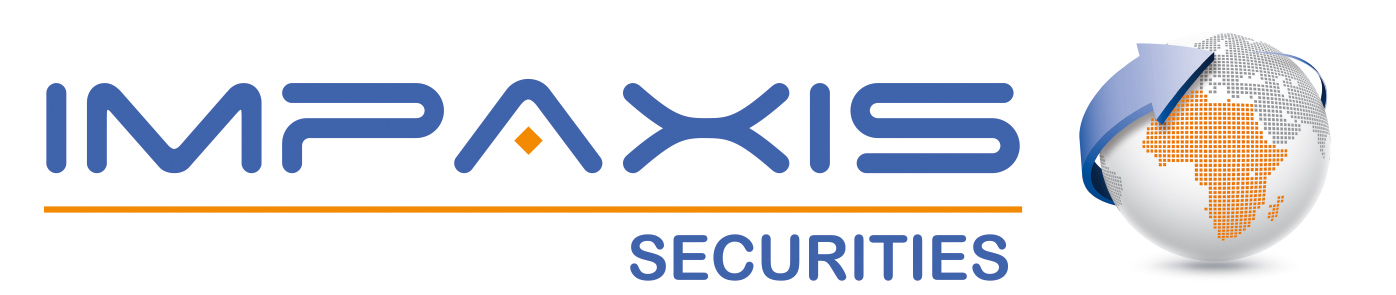 19
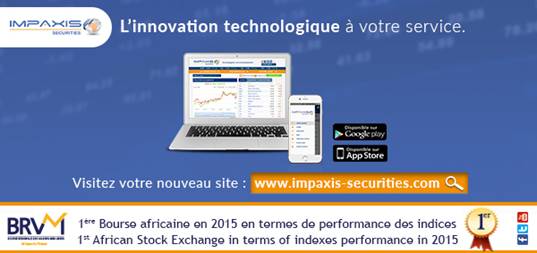 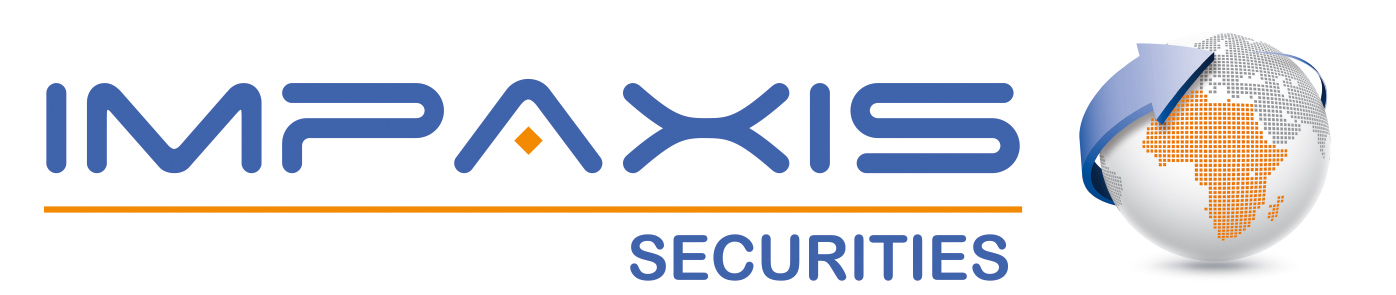